Section 4.5
Graphs of Sine & Cosine Functions
MA.PC.4.5 2000    Define and graph trigonometric functions (i.e.,sine, cosine, tangent, cosecant, secant, cotangent).
MA.PC.4.6 2000    Find domain, range, intercepts, periods, amplitudes, and asymptotes of trigonometric functions.
MA.PC.4.7 2000    Draw and analyze graphs of translations of trigonometric functions, including period, amplitude, and phase shift.
Graph of y = sin x
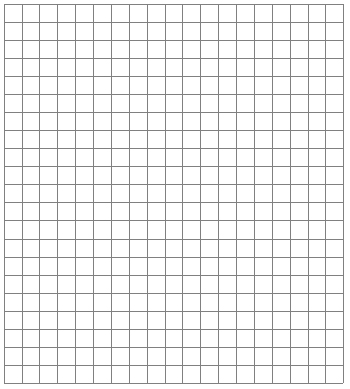 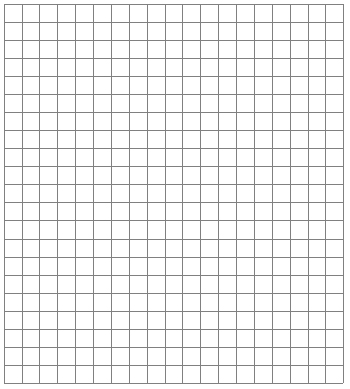 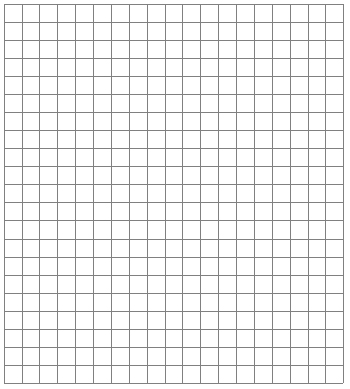 1
π/2
3π/2
2π
π
-1
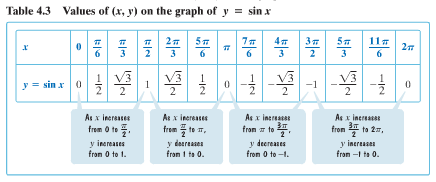 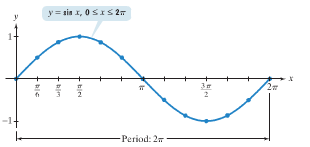 Domain: all real numbers
Range: -1<y<1
Periodic Function
sin(t+2)=sin t
cos(t+2)=cos t
The sine and cosine functions are periodic functions and have period 2
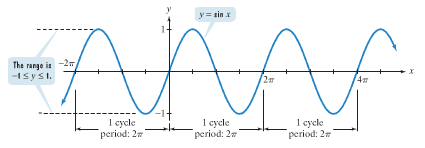 Graph of y = cos x
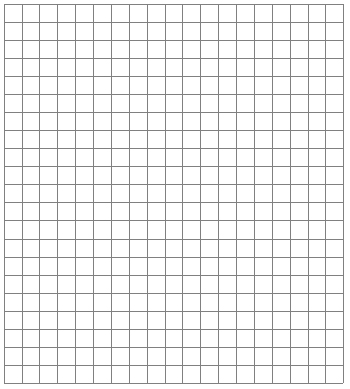 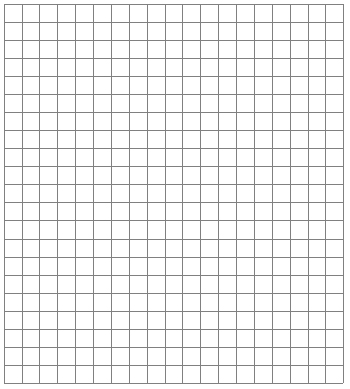 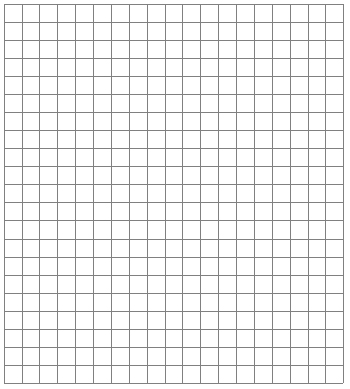 1
π/2
3π/2
2π
π
-1
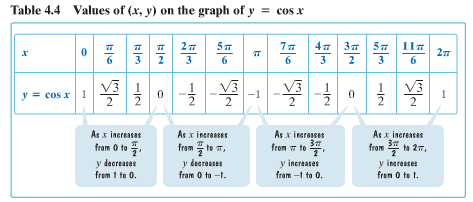 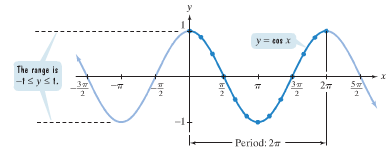 Domain: all real numbers
Range: -1<y<1
Amplitudes and Periods
Given the graph of y=Asin Bx 
Amplitude = |A| = distance up or down from center
Period = 2/B = time taken to repeat
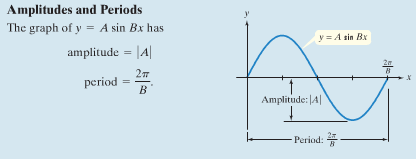 Graphing y=½ sin x
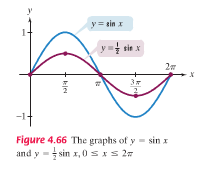 Graphing y=-2 sin x
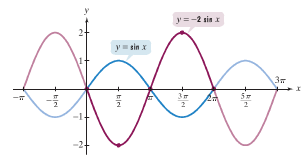 Graphing y=3 sin 2x
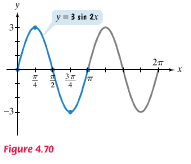 Example
Example
The graph of  y = A sin(Bx + C)
The graph of y = A sin(Bx + C) is obtained by horizontally shifting the graph of y = A sin Bx so that the starting point of the cycle is shifted from x=0 to x=-C/B.  This is called the phase shift.
Amplitude = |A|
Period = 2π/B
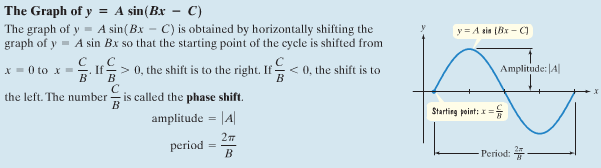 The Effect of Horizontally Shifting the Graph
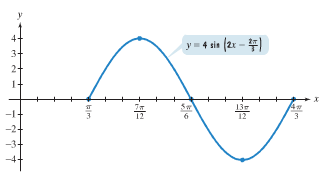 Example
Example
Cosine with a Different Amplitude and Period
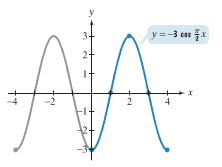 Sine and Cosine Function
y = A sin (Bx + C) + D  or y = A cos (Bx + C) + D 
Amplitude = |A|
How high above center it travels
Period =  2π 			   B
How long it takes to complete a cycle (start over)
Phase Shift = -  C 	 	where B > 0			  B
If C > 0 the shift is to the left.  If C < 0 the shift is to the right.
Vertical Shift = D
If D > 0, the shift is upward.  If D < 0, the shift is downward.
The midline (horizontal axis) is y = D.
Homework
Page 533:
20-56 every four
Do NOT graph.  Just identify the values.
Section 4.5
Graphs of Sine & Cosine Functions
MA.PC.4.5 2000    Define and graph trigonometric functions (i.e.,sine, cosine, tangent, cosecant, secant, cotangent).
MA.PC.4.6 2000    Find domain, range, intercepts, periods, amplitudes, and asymptotes of trigonometric functions.
MA.PC.4.7 2000    Draw and analyze graphs of translations of trigonometric functions, including period, amplitude, and phase shift.
Graphing Sine and Cosine Functions
Step 1	Determine the vertical shift and 	graph the midline with a dashed line.
Step 2	Determine the amplitude. Use 	dashed lines to indicate the 	maximum and minimum values of 	the function.
Step 3	Determine the period of the 	function and graph the appropriate 	sine or cosine curve.
Step 4	Determine the phase shift and 	translate the graph accordingly.
Graphing
State the amplitude, period, phase shift, and vertical shift for y = 4 cos (x/2 + π) – 6. Then graph the function.
1: Vertical shift = midline = D =
	(graph dotted midline)

2: Amplitude = |A| = 
	(dotted max and min lines)

3: Period = 2π/B = 
	(dotted function)

4: Phase shift = -C/B =
	(graph translation)
4π
Graphing
State the amplitude, period, phase shift, and vertical shift for y = 2 cos (x/4 + π) – 1. Then graph the function.
Modeling Periodic Behavior
Example
The tides are very high in some areas of Canada.  The depth of the water at a boat dock varies from a high tide of 20 feet to a low tide of 6 feet.  On a certain day, high tide is at 2am and low tide is at 8am.  Use a sine function to model the waters depth.
20



10
2               6               10               14               18               22              26
The number of hours after midnight.
Simple Harmonic Motion
Simple harmonic motion
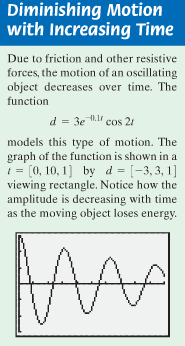 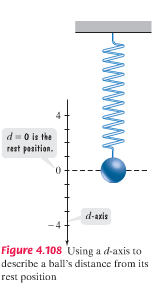 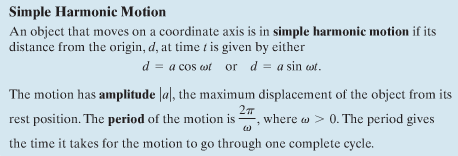 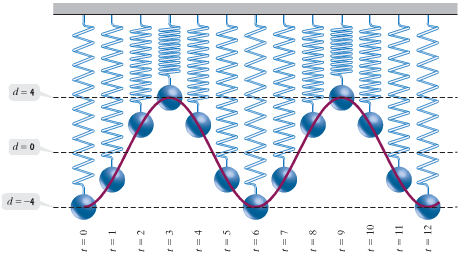 Frequency = 
 1 / Period
(a) 
(b)
(c)
(d)
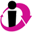 (a) 
(b)
(c)
(d)
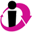 (a) 
(b)
(c)
(d)
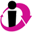 Homework
Page 533:
58-64 even, 85